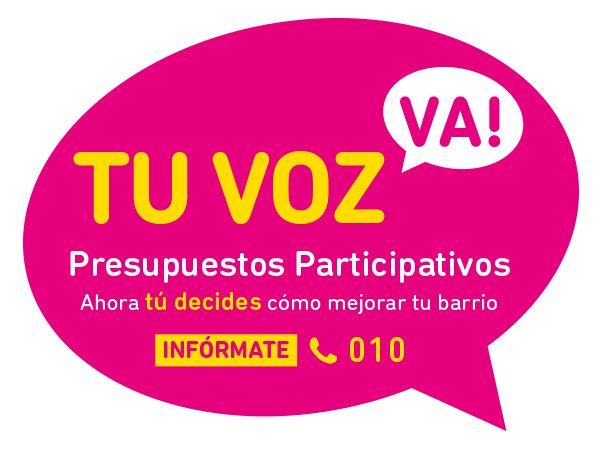 Resumen del Proceso y resultado de la Votación
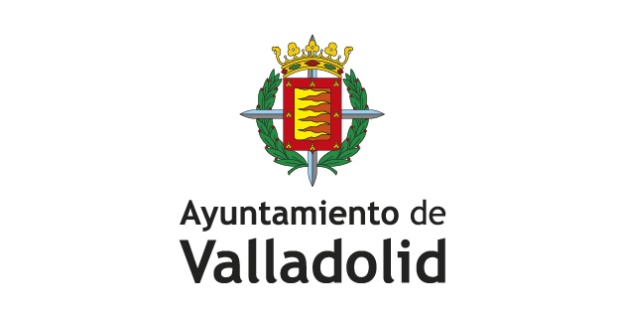 Entre el 12 y el 25 de marzo, vecinos y vecinas de Valladolid han presentado 1669 propuestas de inversión, a través de ordenador o presencialmente en las urnas habilitadas.
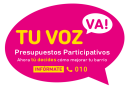 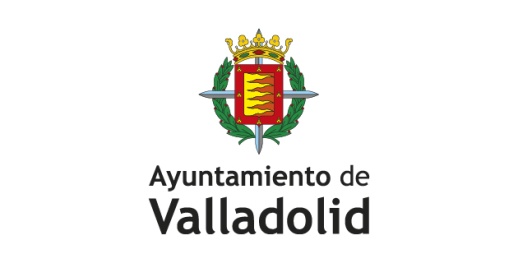 Todas ellas han sido estudiadas por las Mesas de Zona, comisiones de trabajo constituidas por personas de cada barrio: 102 personas. 29 reuniones para analizar, depurar, organizar, priorizar y seleccionar las mejores propuestas de cada zona.
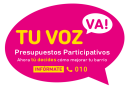 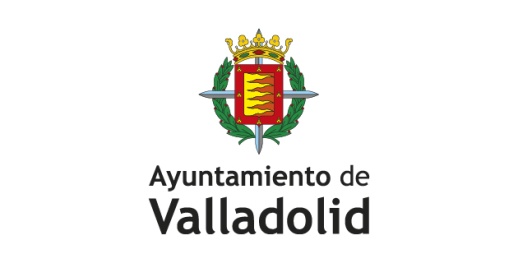 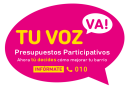 Entre el 11 de abril y el 7 de junio, las Mesas de Zona han valorado las propuestas aplicando los criterios de priorización que establece el Reglamento de Presupuestos Participativos:
Atender necesidades básicas
Atender al mayor número de personas beneficiarias
Atender a colectivos en riesgo de exclusión
Sin inversión previa
Favorecer el equilibrio territorial
Favorecer la sostenibilidad medioambiental
Potenciar la participación ciudadana
Potenciar la equidad de género
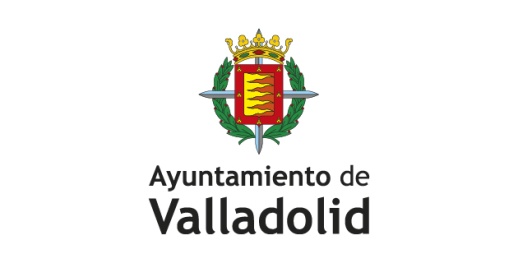 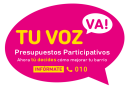 Entre el 11 y el 15 de junio se han desarrollado las Asambleas de Zona, donde cientos de personas han conocido con detalle, debatido y validado las propuestas destinadas a votación en sus respectivos barrios.
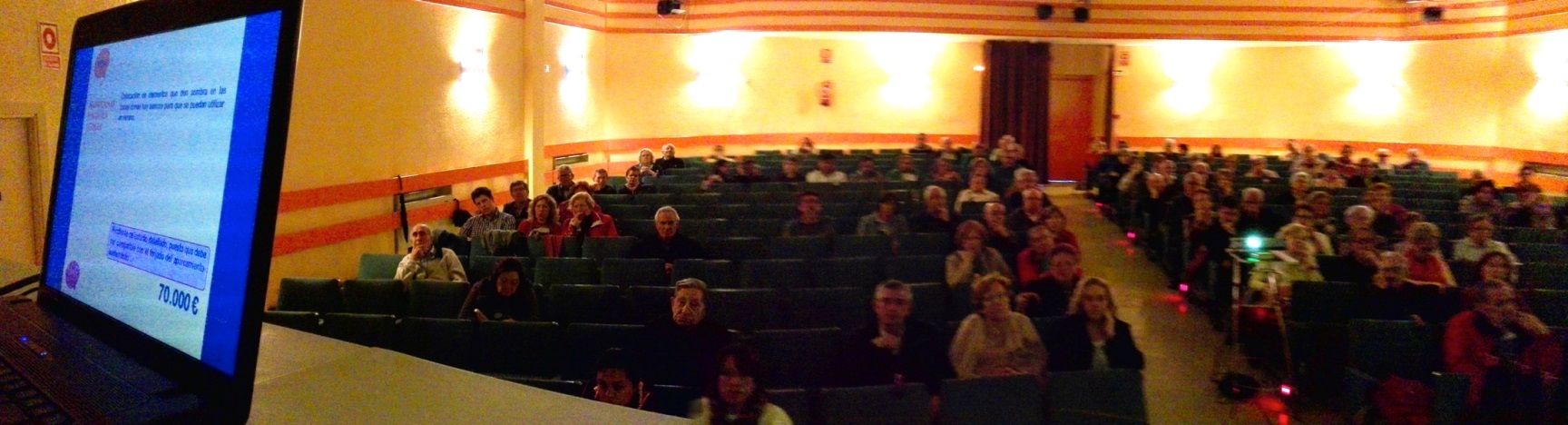 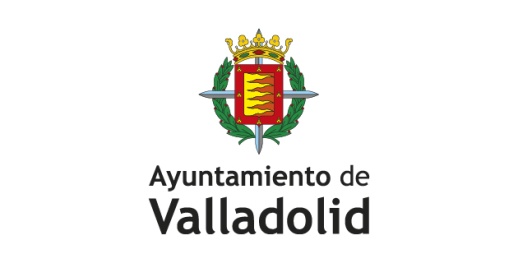 Como resultado de este proceso, se han presentado a votación 136 propuestas, cuyo coste total ascendía 9.065.858 €.
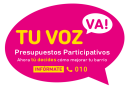 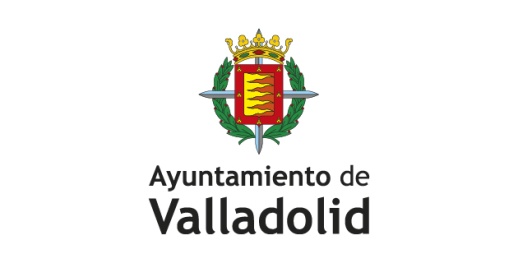 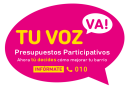 - Entre el 20 de junio y el 4 de julio se ha celebrado la última parte del proceso: la votación de las propuestas que, definitivamente, serán incorporadas al presupuesto municipal del 2019.- Cualquier persona mayor de 16 años y empadronada en Valladolid ha podido votar con su DNI y el código que ha recibido por correo postal, sms o llamando al 010.- El proceso de votación on-line se ha facilitado, además, con el acceso a internet en bibliotecas municipales, centros cívicos, Espacio Joven y, en colaboración con AMOVA, en centros de personas mayores.
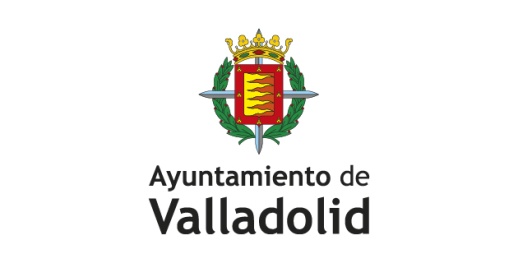 Tras el proceso de votación, en el que han participado 10.889 personas, han quedado seleccionadas por la población de Valladolid un total de 103 propuestas por un valor de 4.587.152 €.
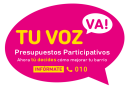 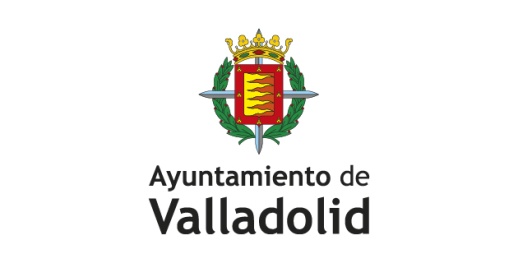 Zona Centro
Circular, Caño Argales, Plaza España, Plaza Mayor, San Pablo-San Nicolás, San Martín, La Antigua
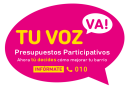 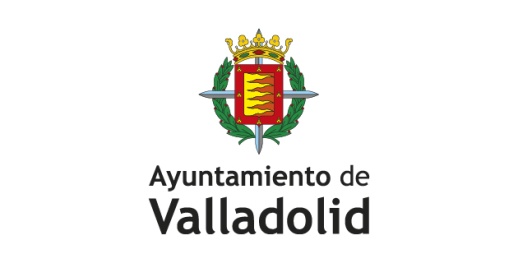 Zona Esgueva 1
La Rondilla, Hospital
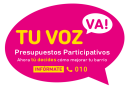 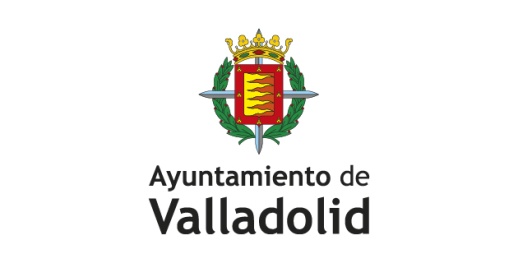 Zona Esgueva 2
Barrio España, San Pedro Regalado, Barrio Belén, Pilarica, Vadillos, Batallas
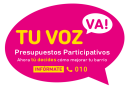 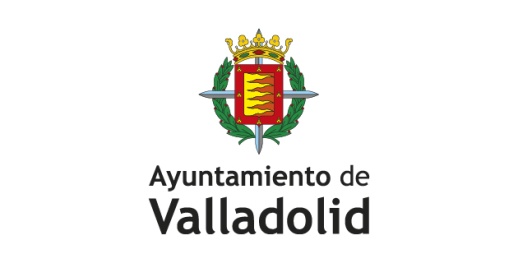 Zona Este 1
Delicias, Nuevo Hospital, Pinar de Jalón, Polígonos San Cristobal y Argales
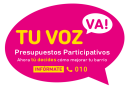 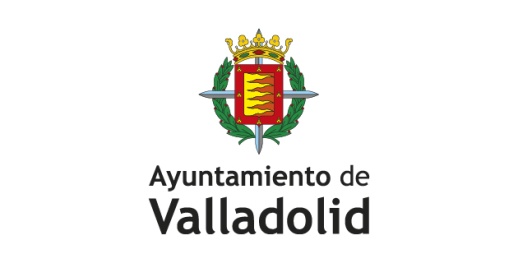 Zona Este 2 
Pajarillos, San Isidro, Las Flores, Buenos Aires
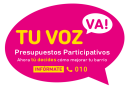 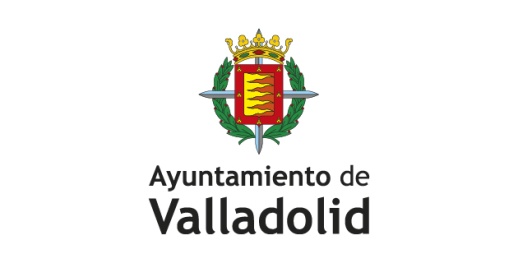 Zona Parquesol
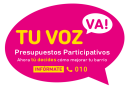 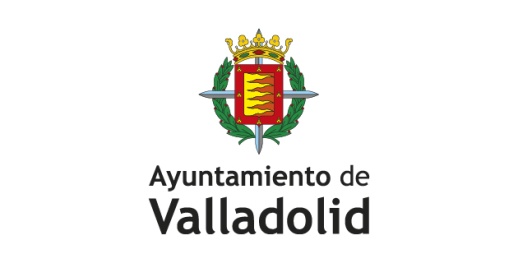 Zona Pisuerga 1
La Victoria, Fuente Berrocal, La Galera, La Overuela
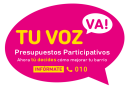 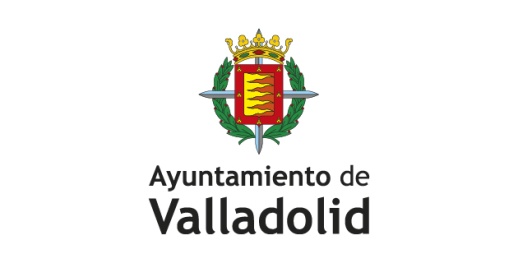 Zona Pisuerga 2
Huerta del Rey, Villa de Prado y Girón
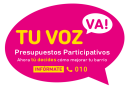 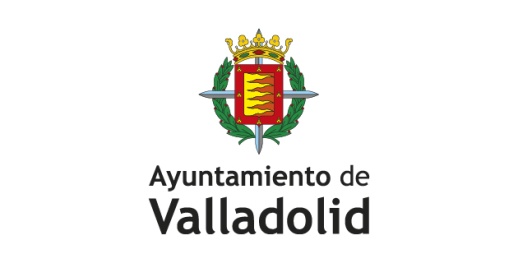 Zona Sur 1
4 de marzo, Campo Grande, La Farola, Arturo Eyries, Plaza de Toros
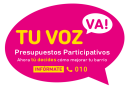 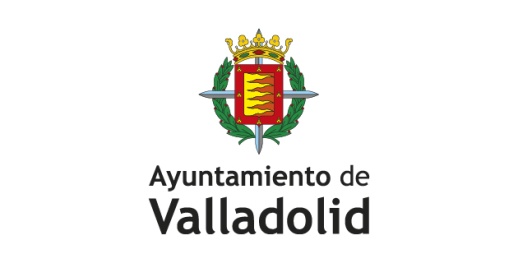 Zona Sur 2
Covaresa, Parque Alameda, Paula López, Las Villas, Santa Ana, El Peral, Valparaíso, El Pinar, Puente Duero, La Rubia, La Cañada
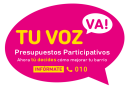 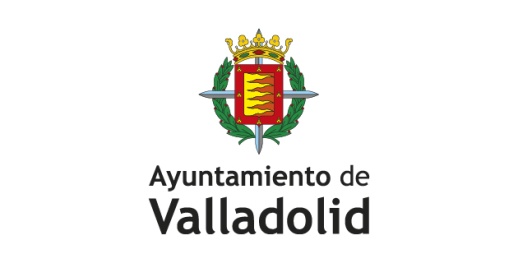 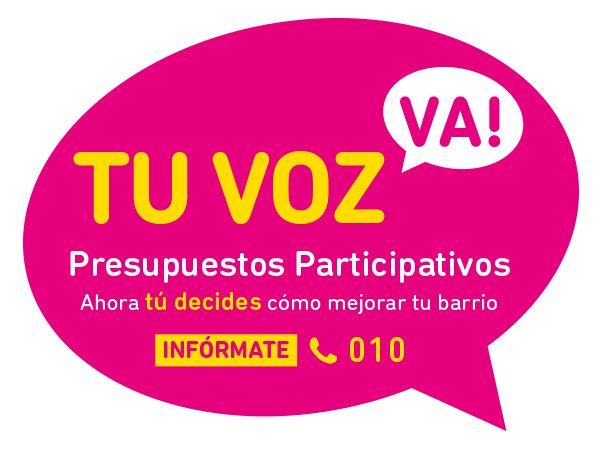 ¡¡¡Gracias y enhorabuena, Valladolid!!!
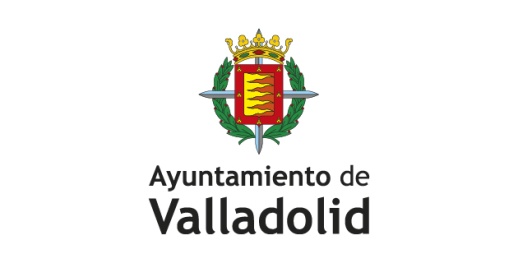